საქართველოს როლი ენერგორესურსების  ტრანსპორტირებაში და მისი ეკონომიკური შედეგი
საქართველო სამხრეთ კავკასიის რეგიონში ზღვისპირა და ცენტრალური მდებარეობით გამოირჩევა, რაც დადებით გავლენას ახდენს ქვეყნის ეკონომიკურ განვითარებაზე. საქართველო იმ უძველეს სატრანსპორტო გზაჯვარედინზე მდებარეობს, რომელიც აკავშირებდა და აკავშირებს ჩრდილოეთისა და სამხრეთის, დასავლეთისა და აღმოსავლეთის ქვეყნებს. სწორედ მასზე გადიოდა ევროპა–აზიის დამაკავშირებელი საქარავნო – ძველი აბრეშუმის გზა.
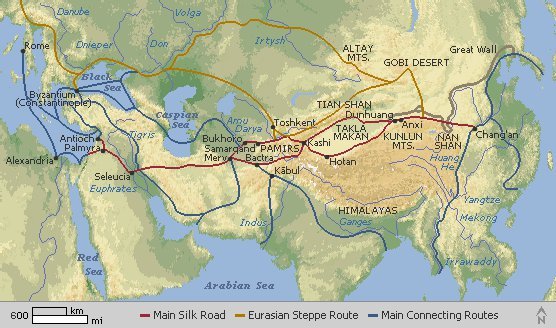 საქართველოს გეოპოლიტიკური მდებარეობა, როგორც სატრანზიტო პოტენციალის განმსაზღვრელი ფაქტორი
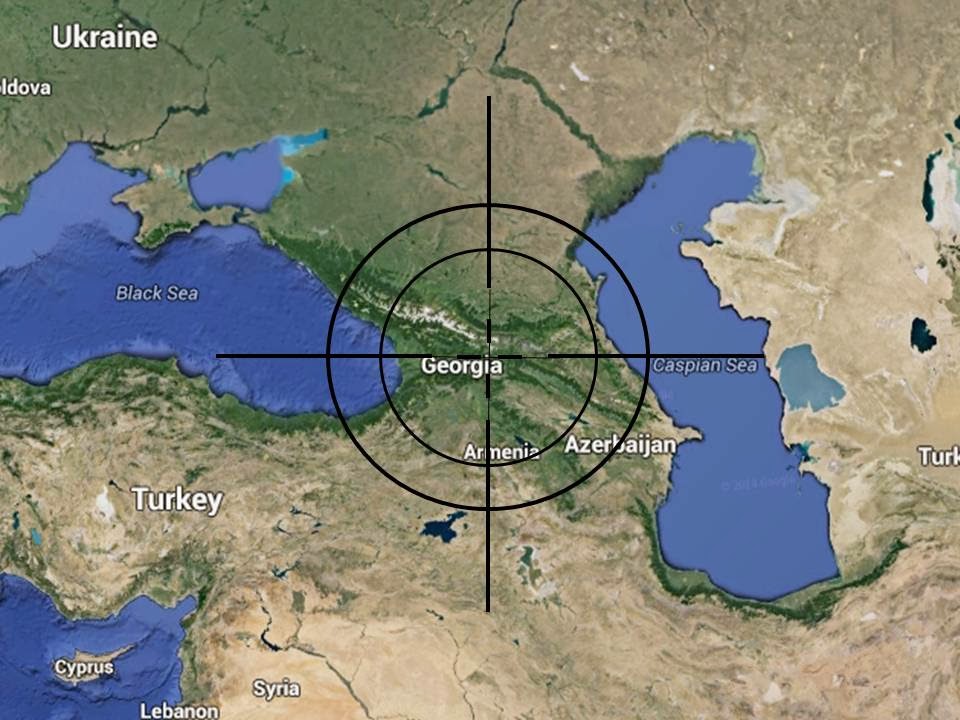 კასპიის ზღვის  ენერგორესურსების ტრანსპორტირების ალტერნატიული გზები
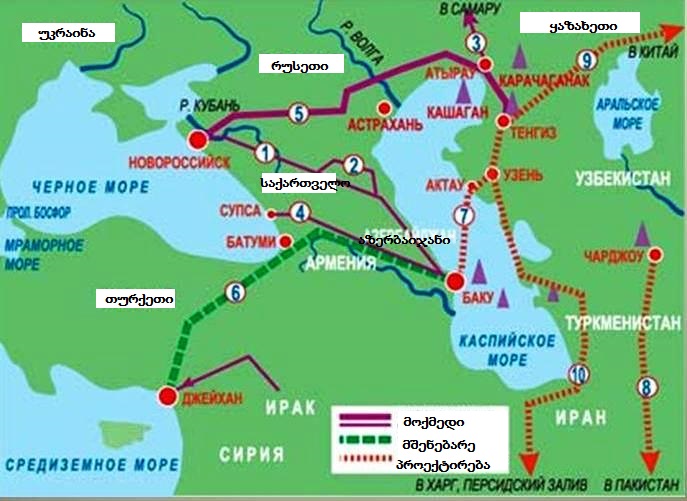 კასპიის ზღვის  ენერგორესურსების ტრანსპორტირების გზები
საქართველო ჩინეთის ახალ გეოსტრატეგიაში
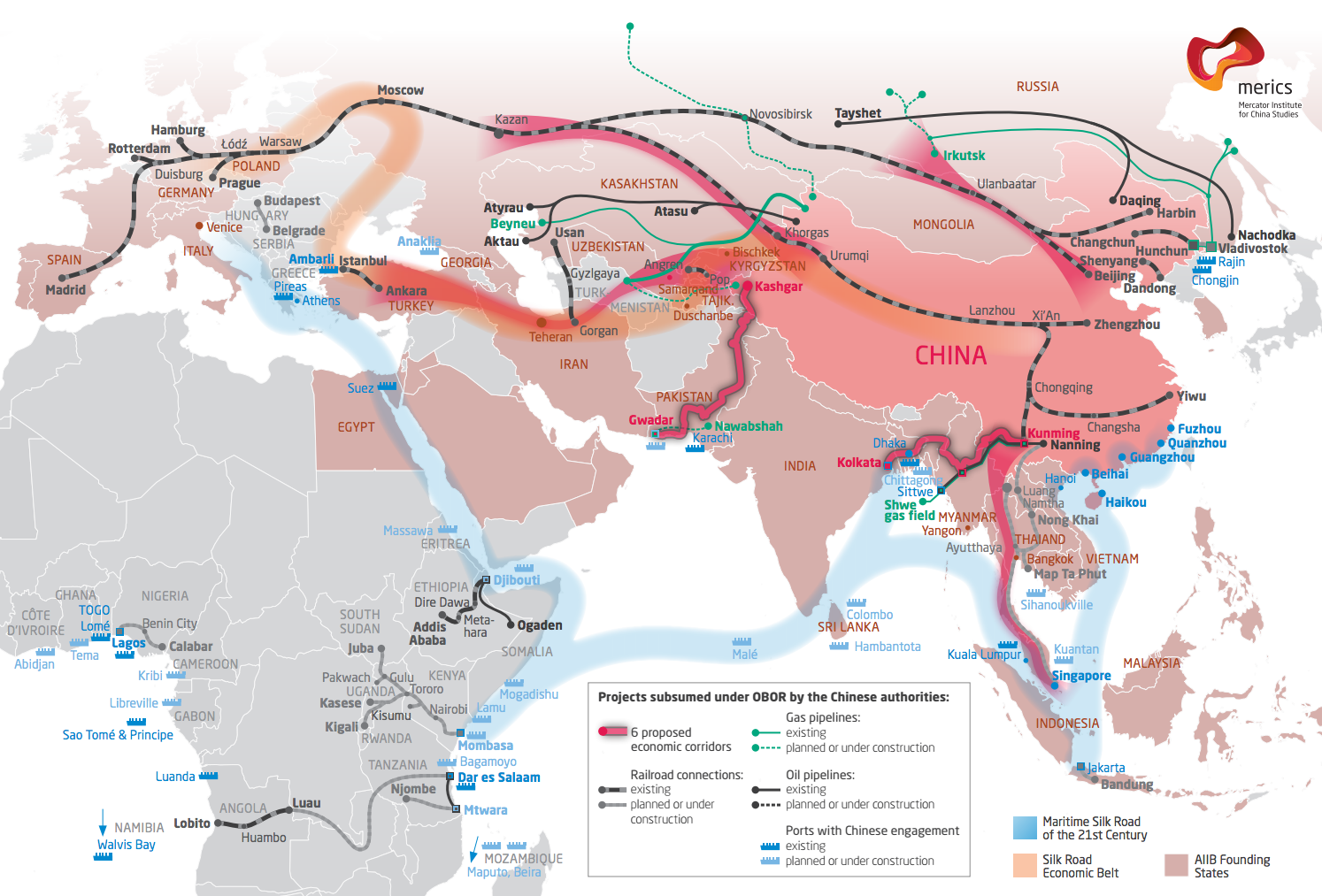